TRÒ CHƠI
NHÌN NHANH ĐOÁN ĐÚNG
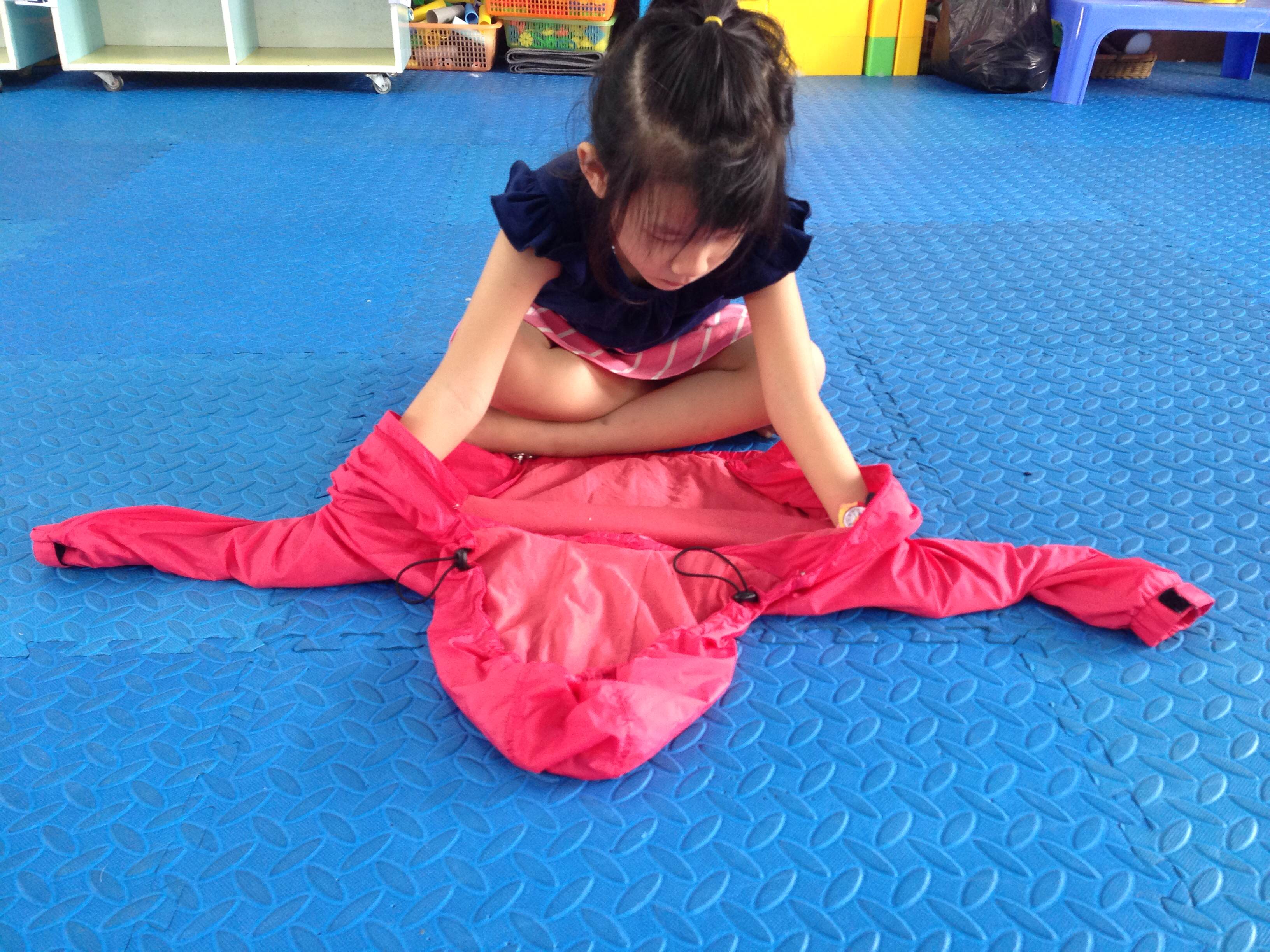 3
2
1
0
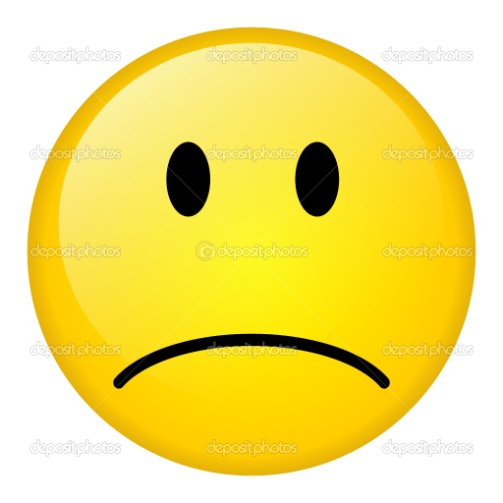 Thời gian
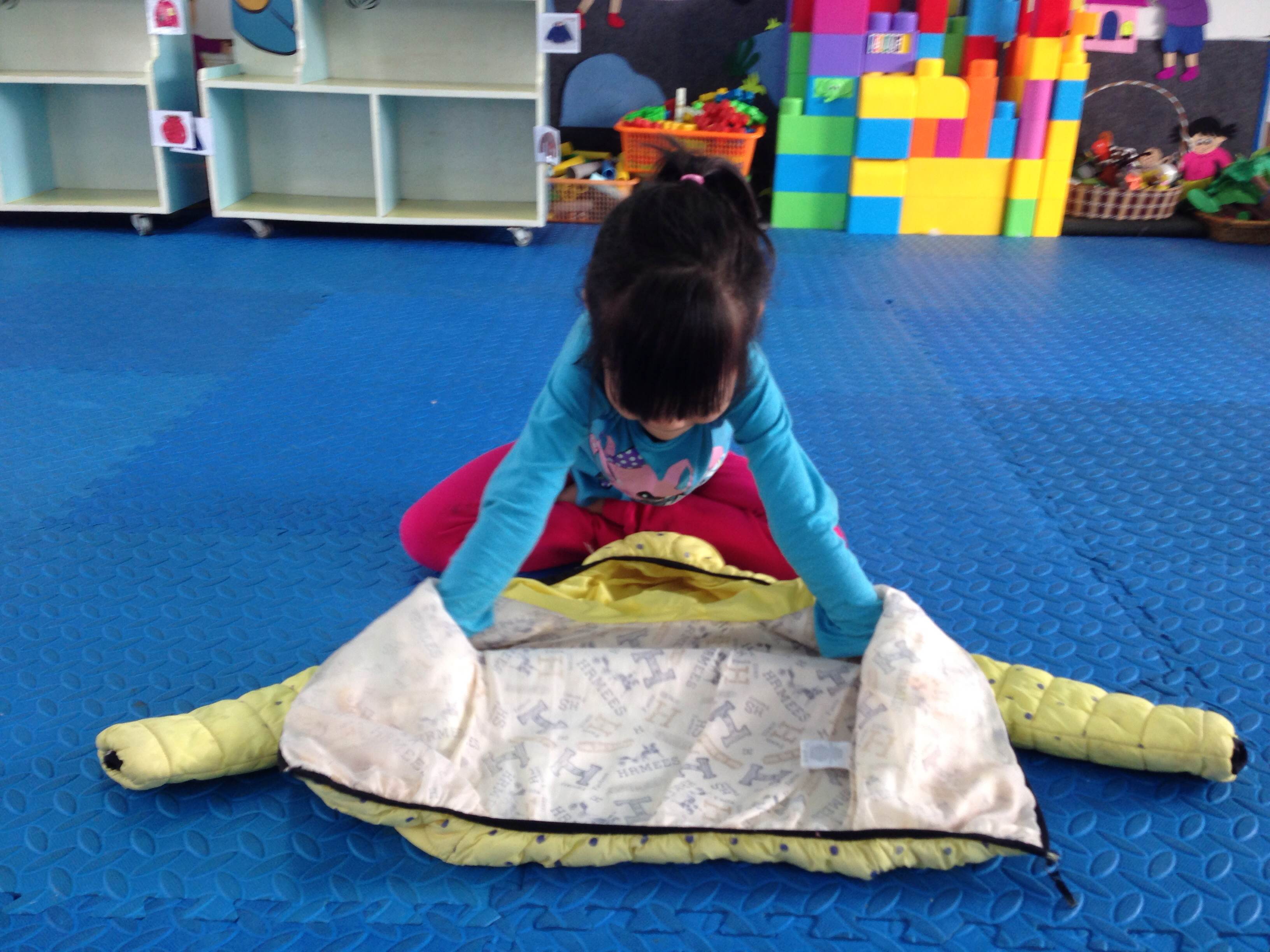 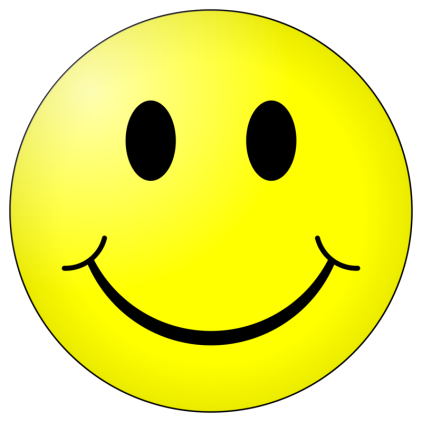 3
2
1
0
Thời gian
Thời gian
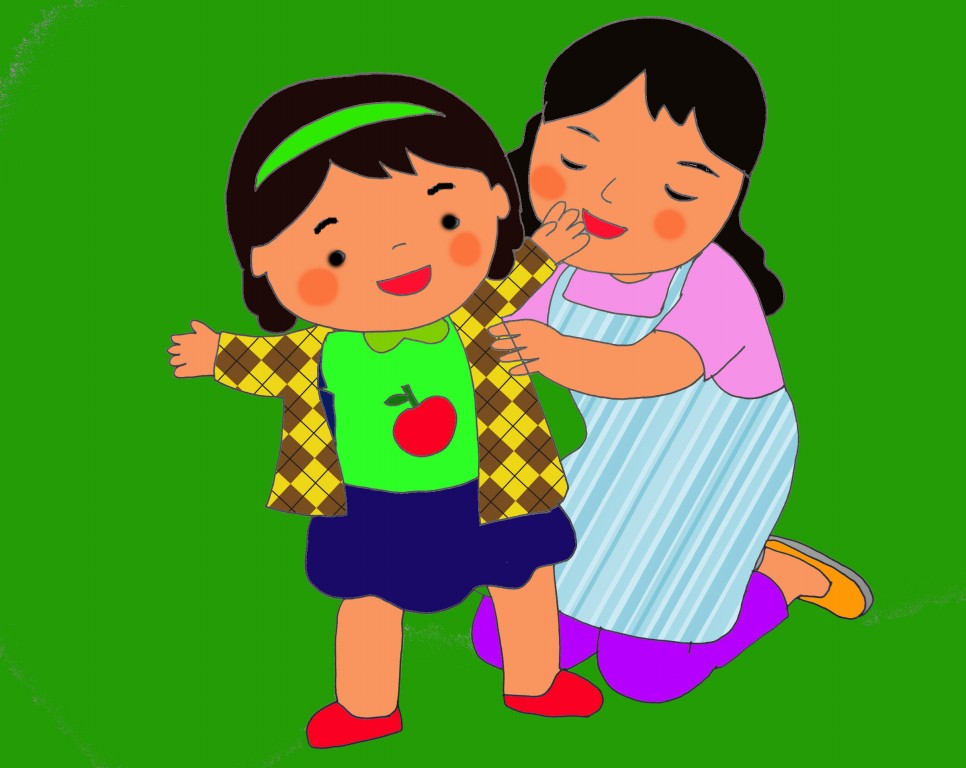 3
2
1
0
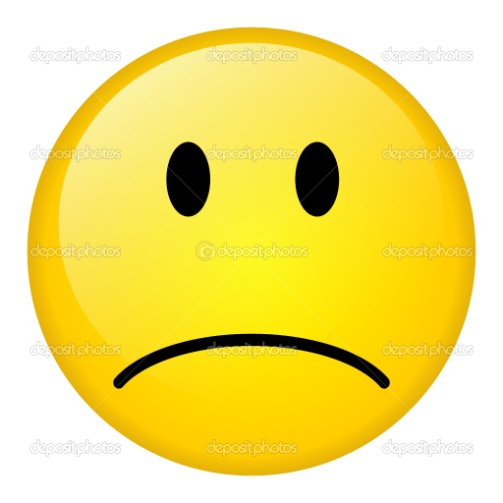 Thời gian
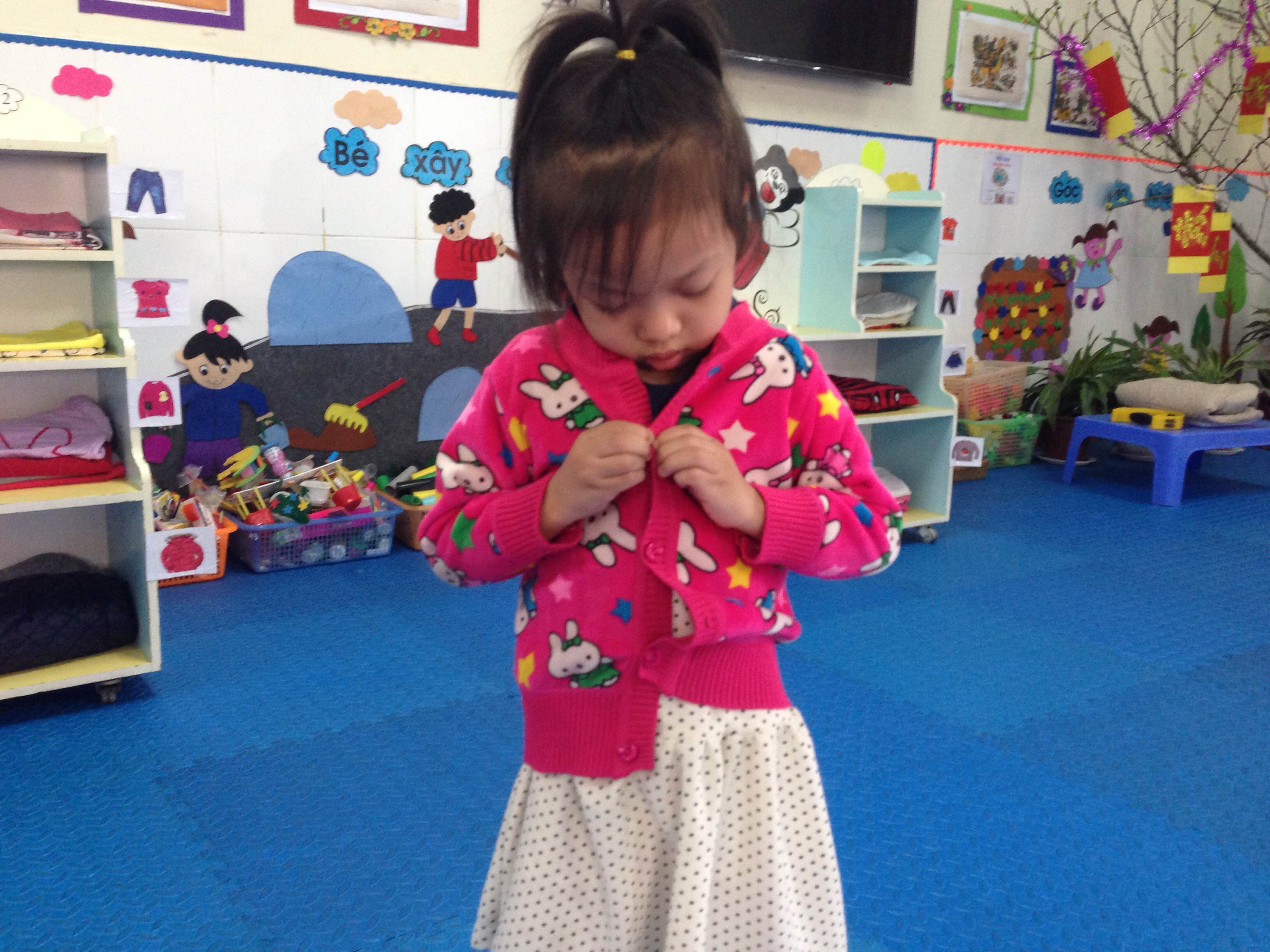 3
2
1
0
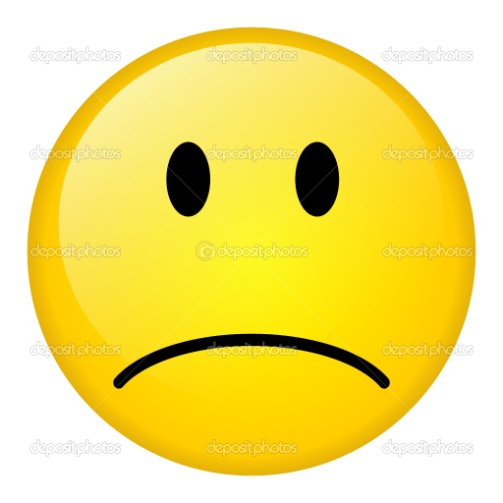 Thời gian
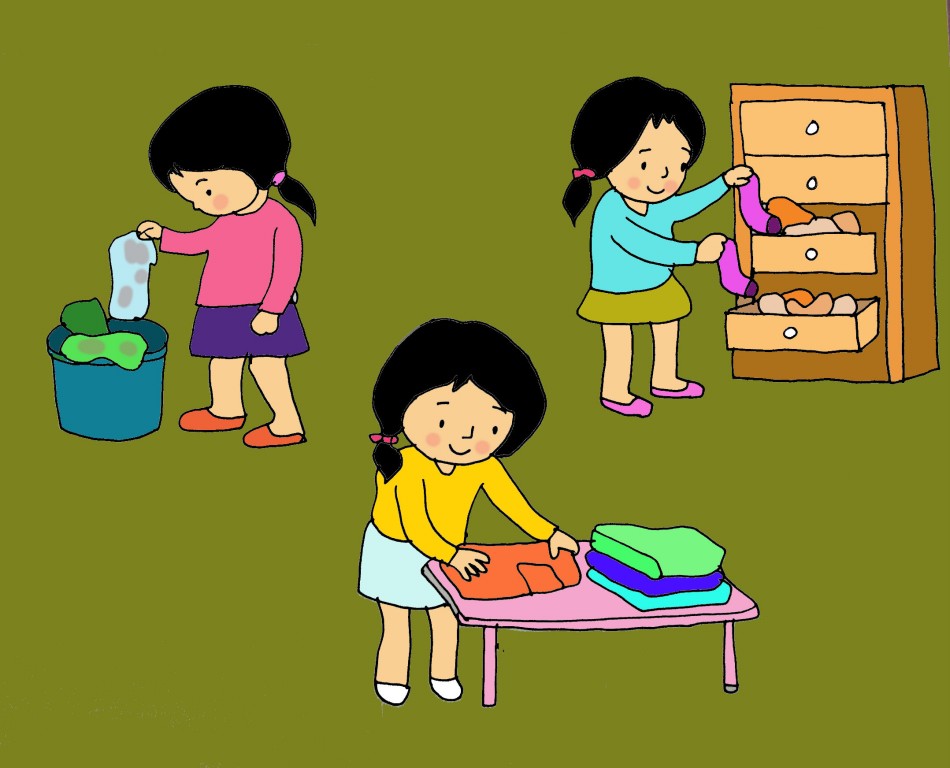 3
2
1
0
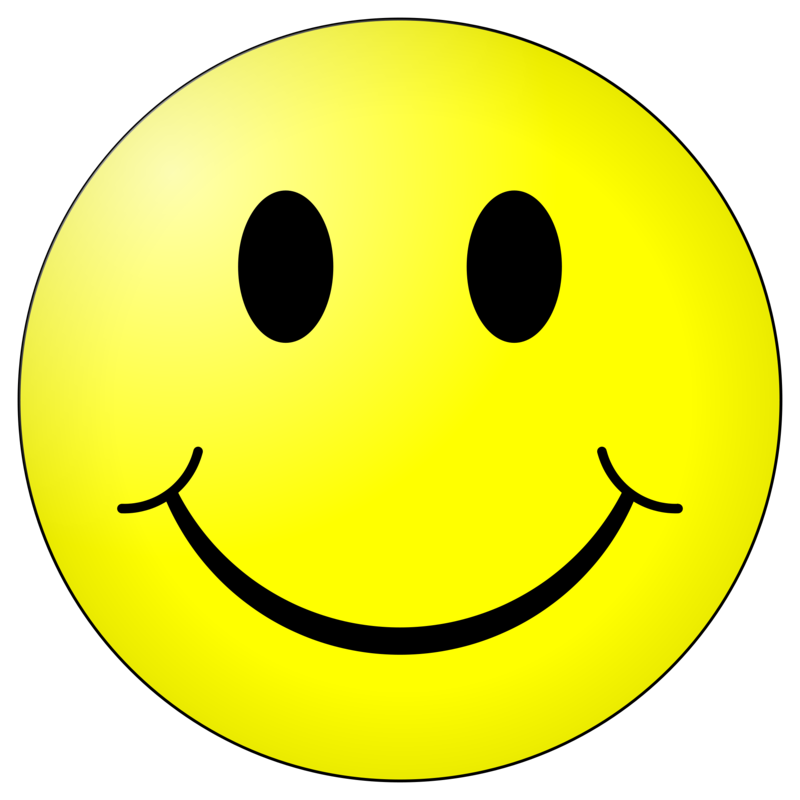 Thời gian
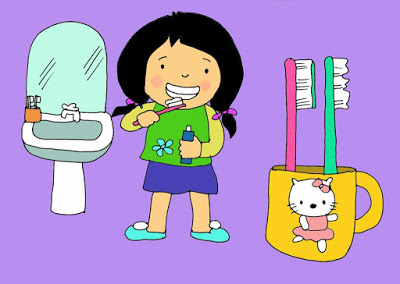 3
2
1
0
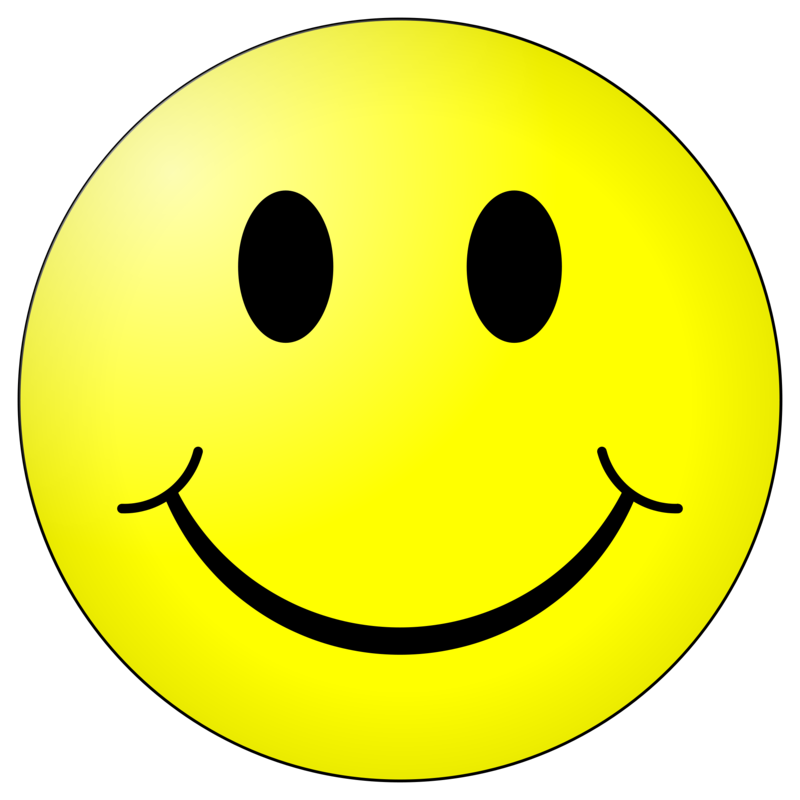 Thời gian
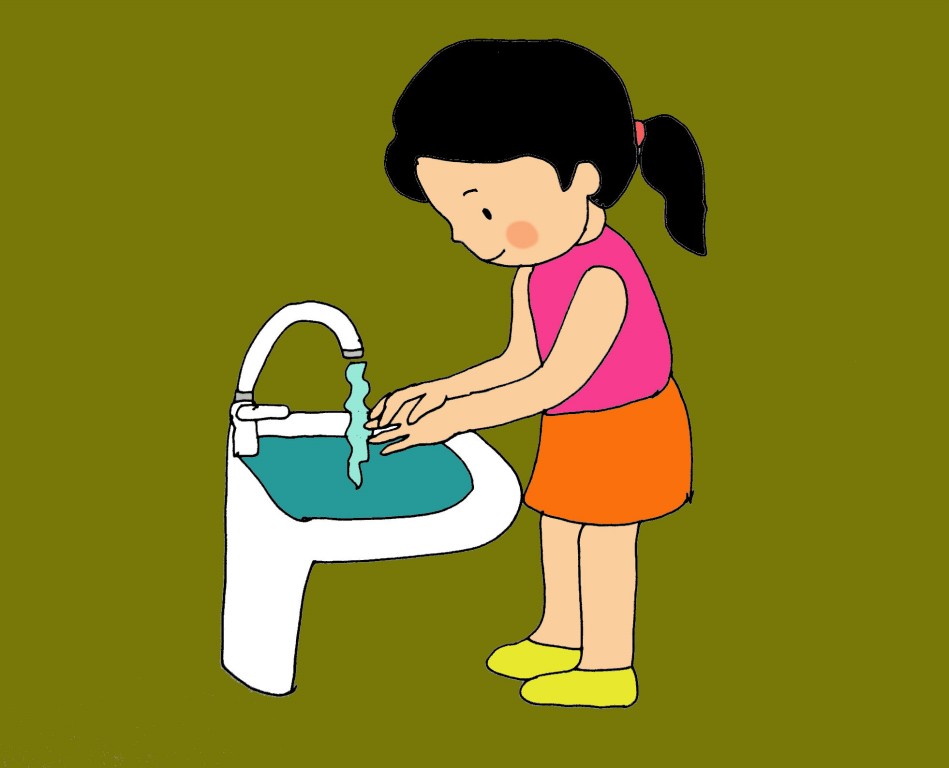 3
2
1
0
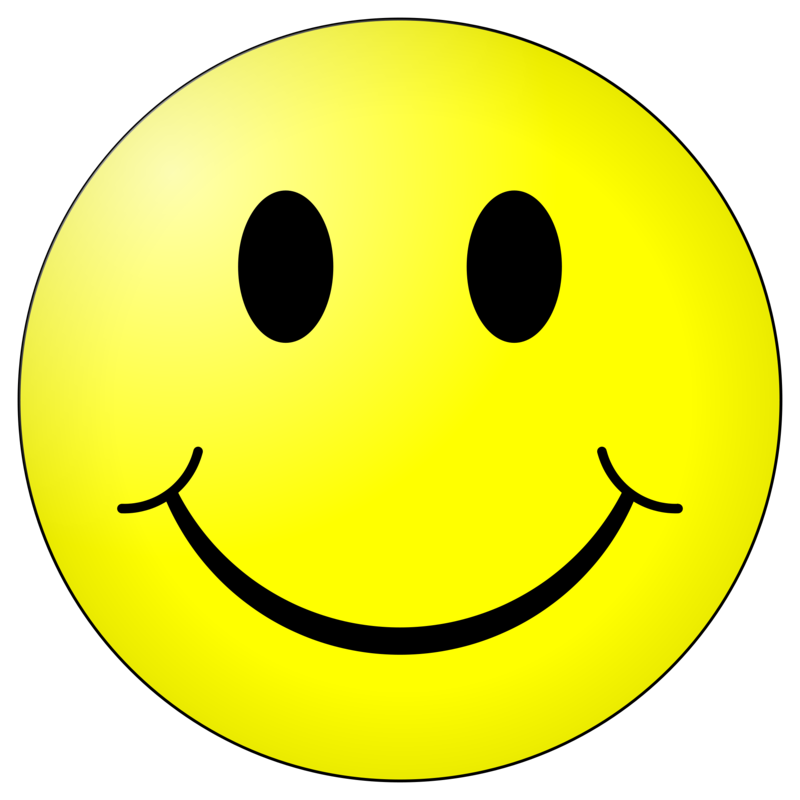 Thời gian